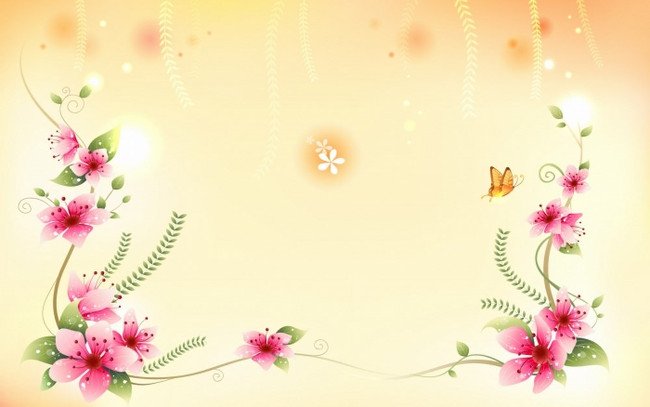 Bài 64
iêt  iêu   yêu
Giáo viên: Nguyễn Ngọc Yên
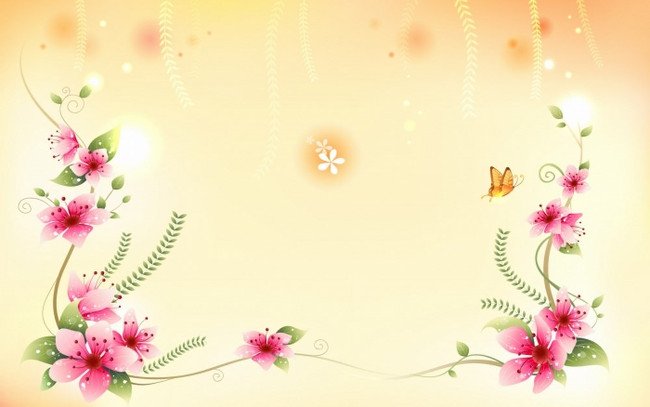 Tiết 1
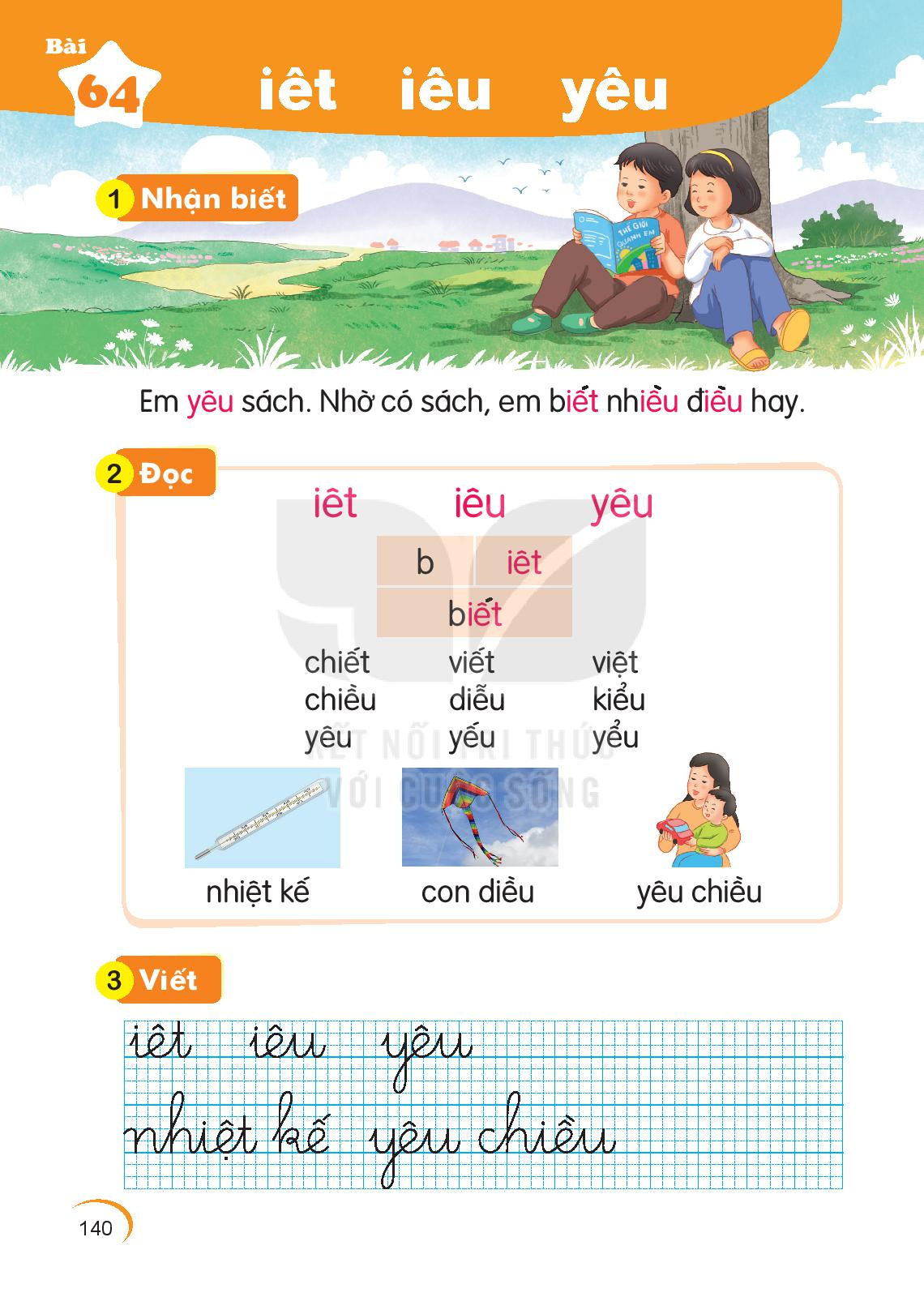 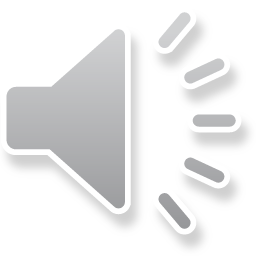 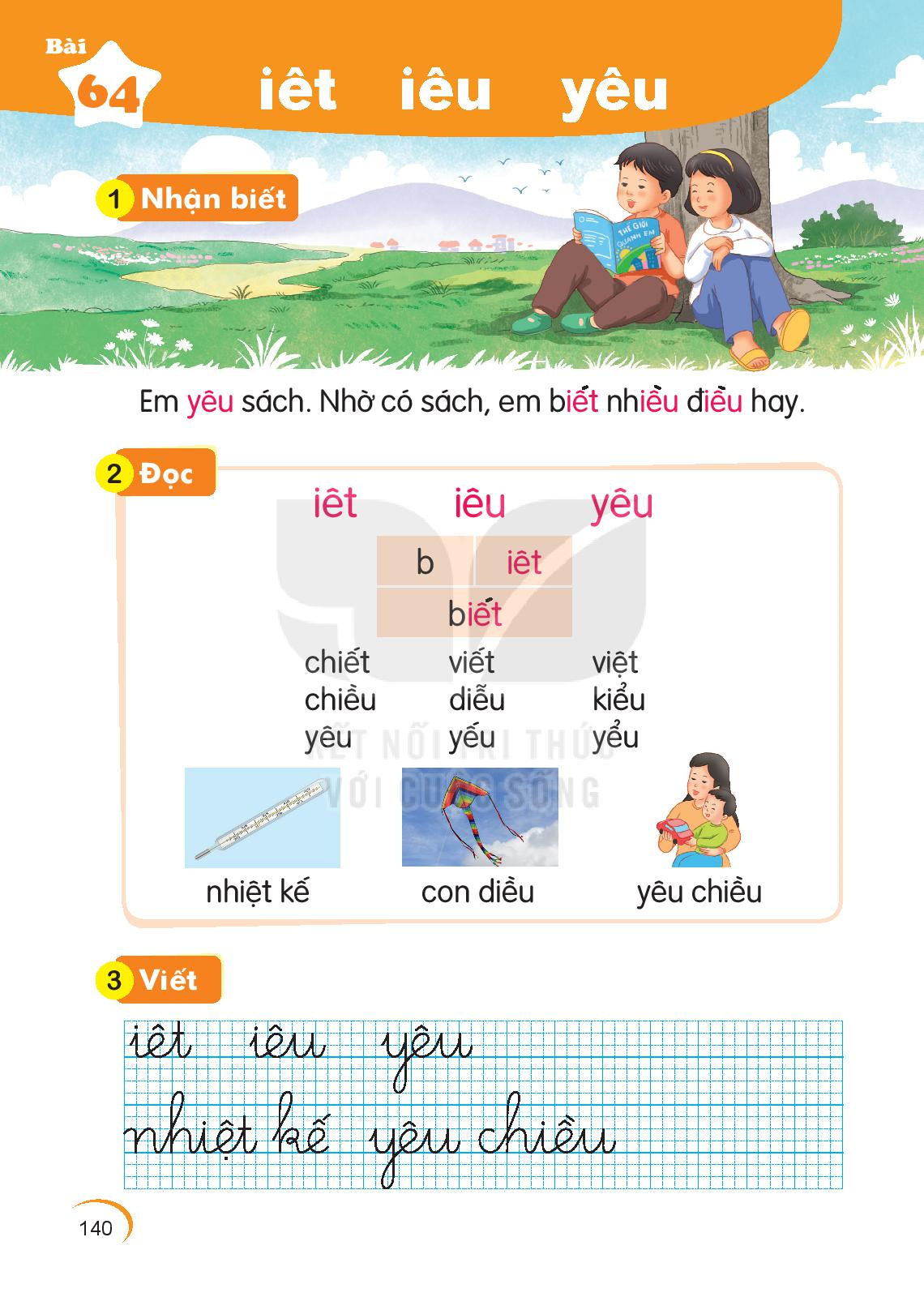 Em yêu sách. Nhờ có sách, em biết nhiều điều hay.
iêu
iêu
yêu
iêt
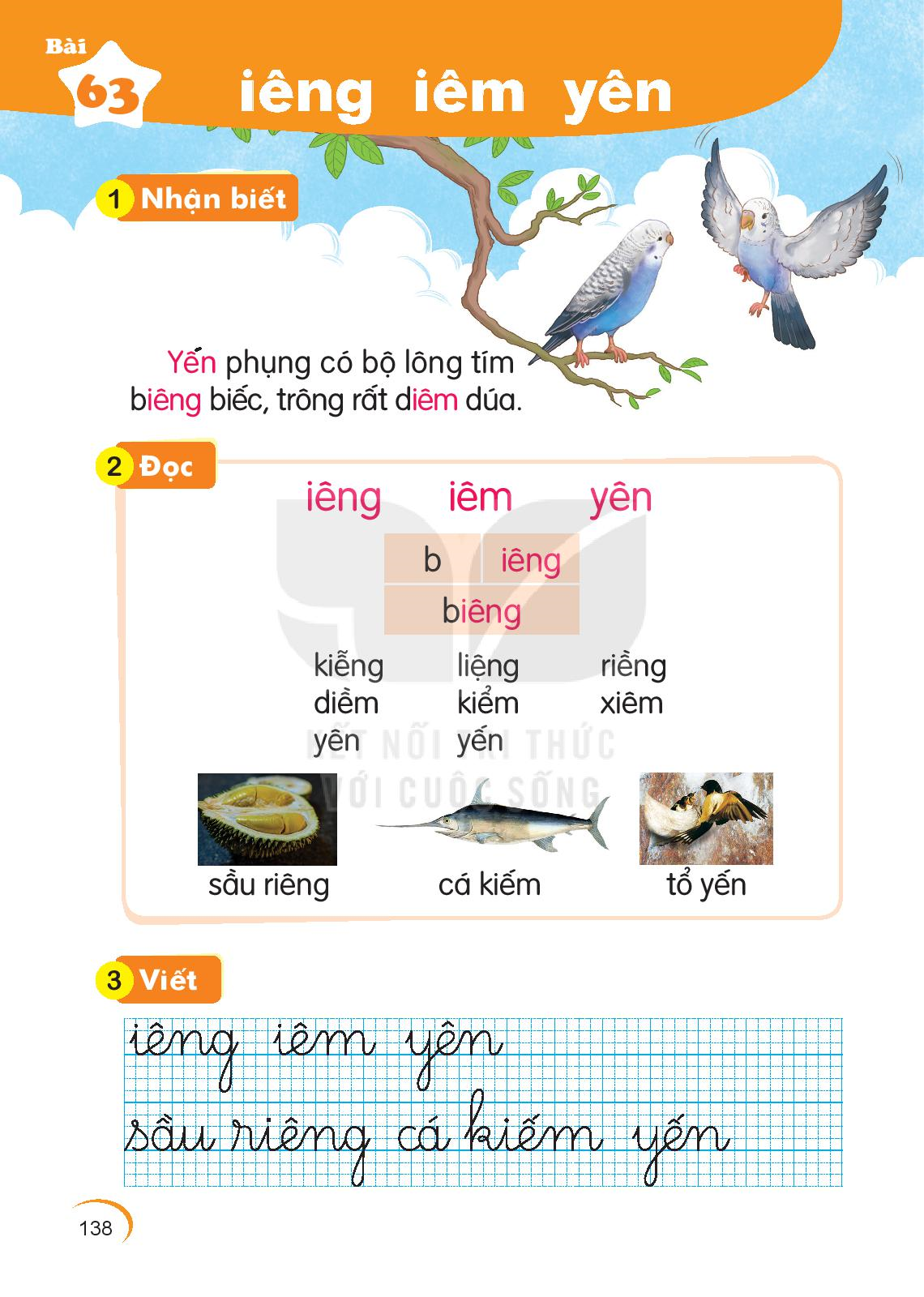 iêt
iêu
yêu
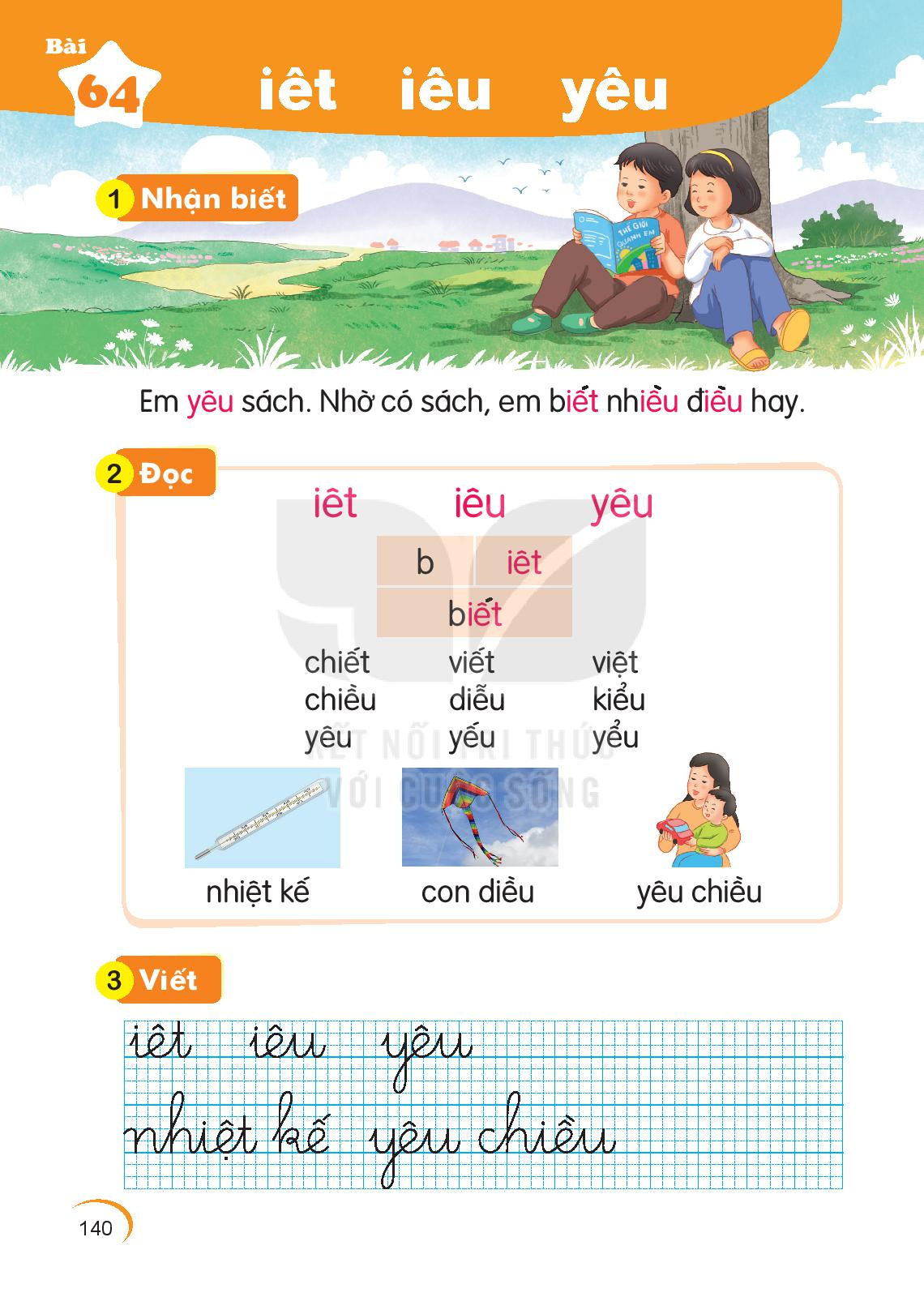 chiết         viết        việt
chiều        diễu        kiểu
yêu         yếu           yểu
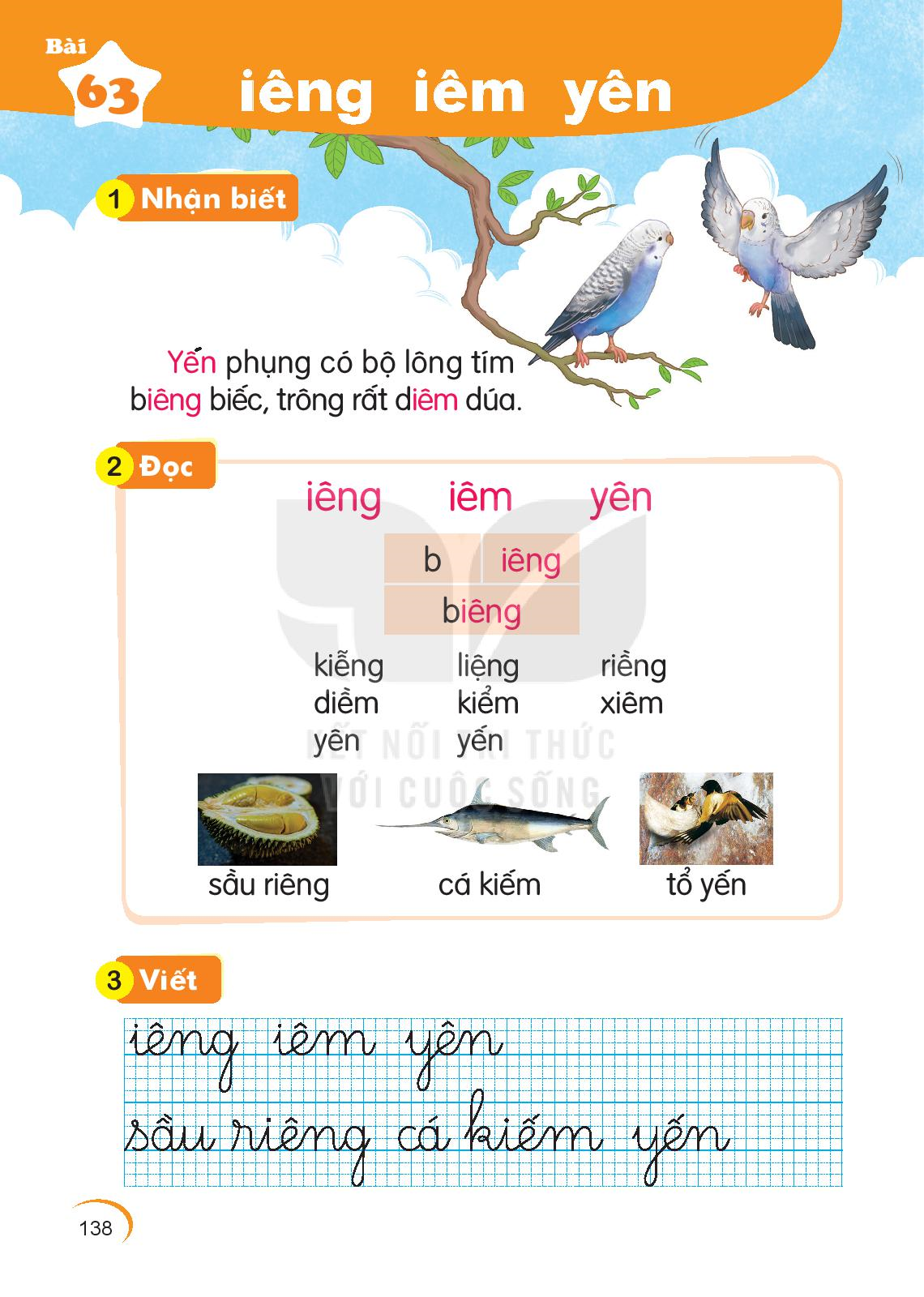 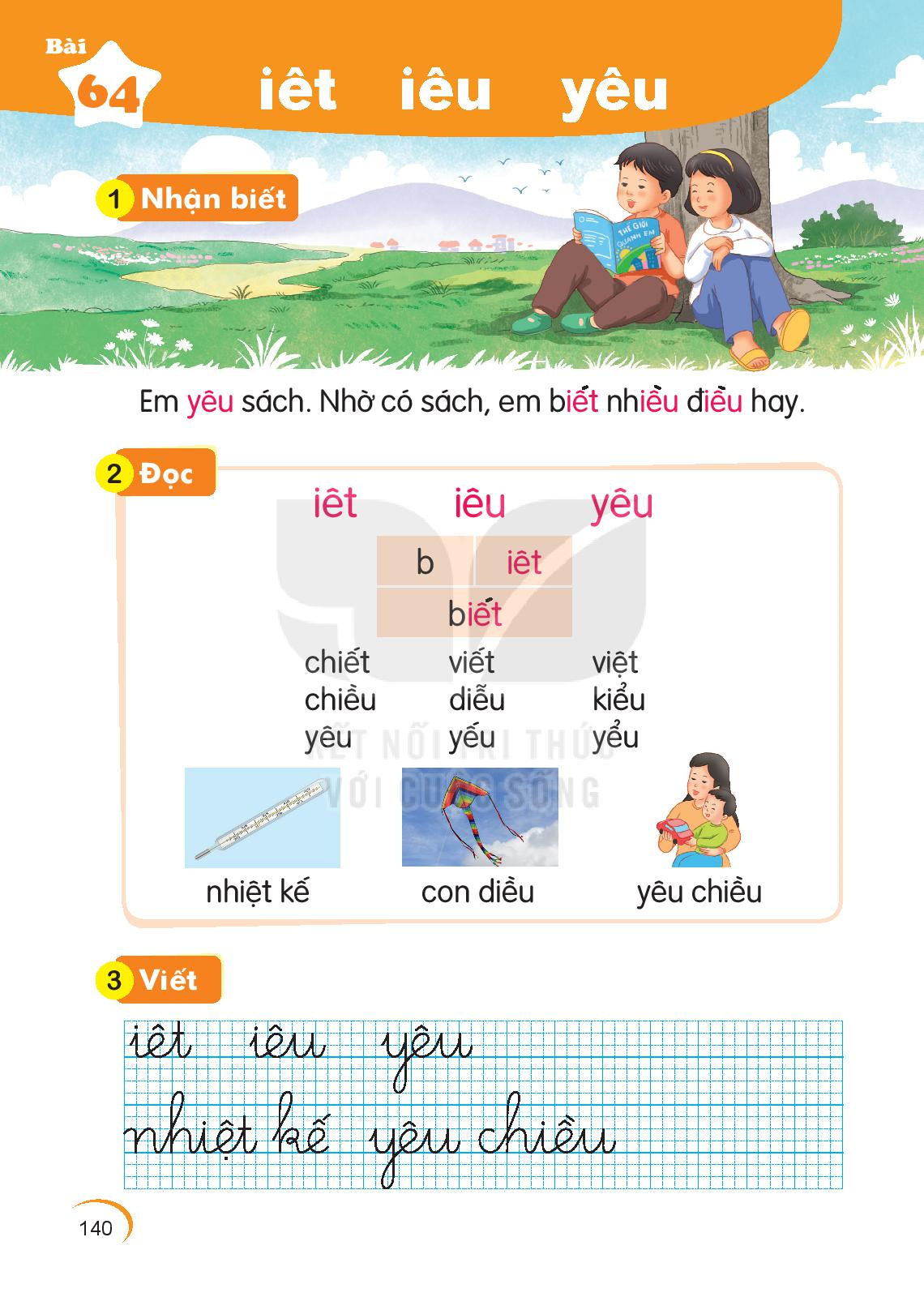 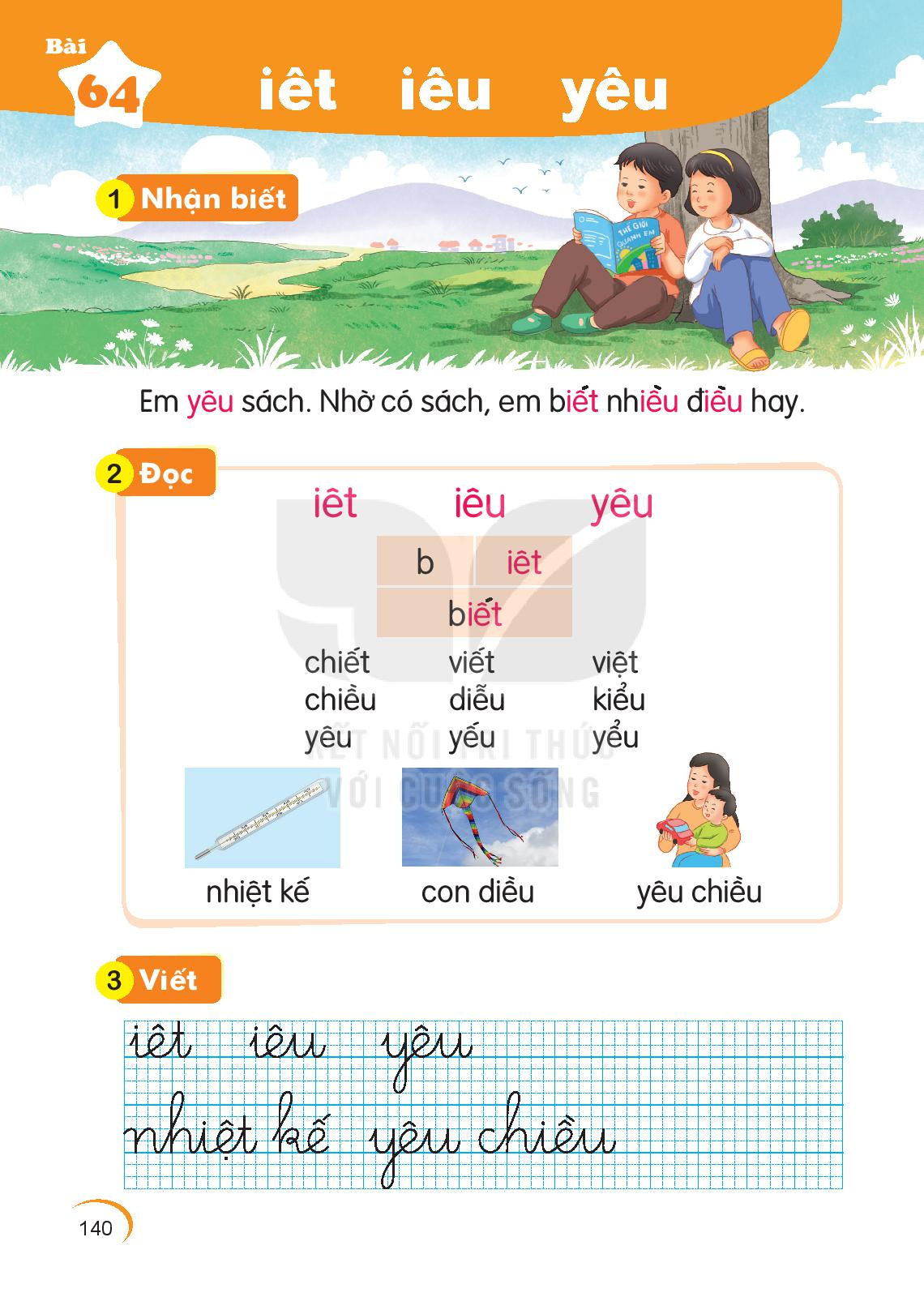 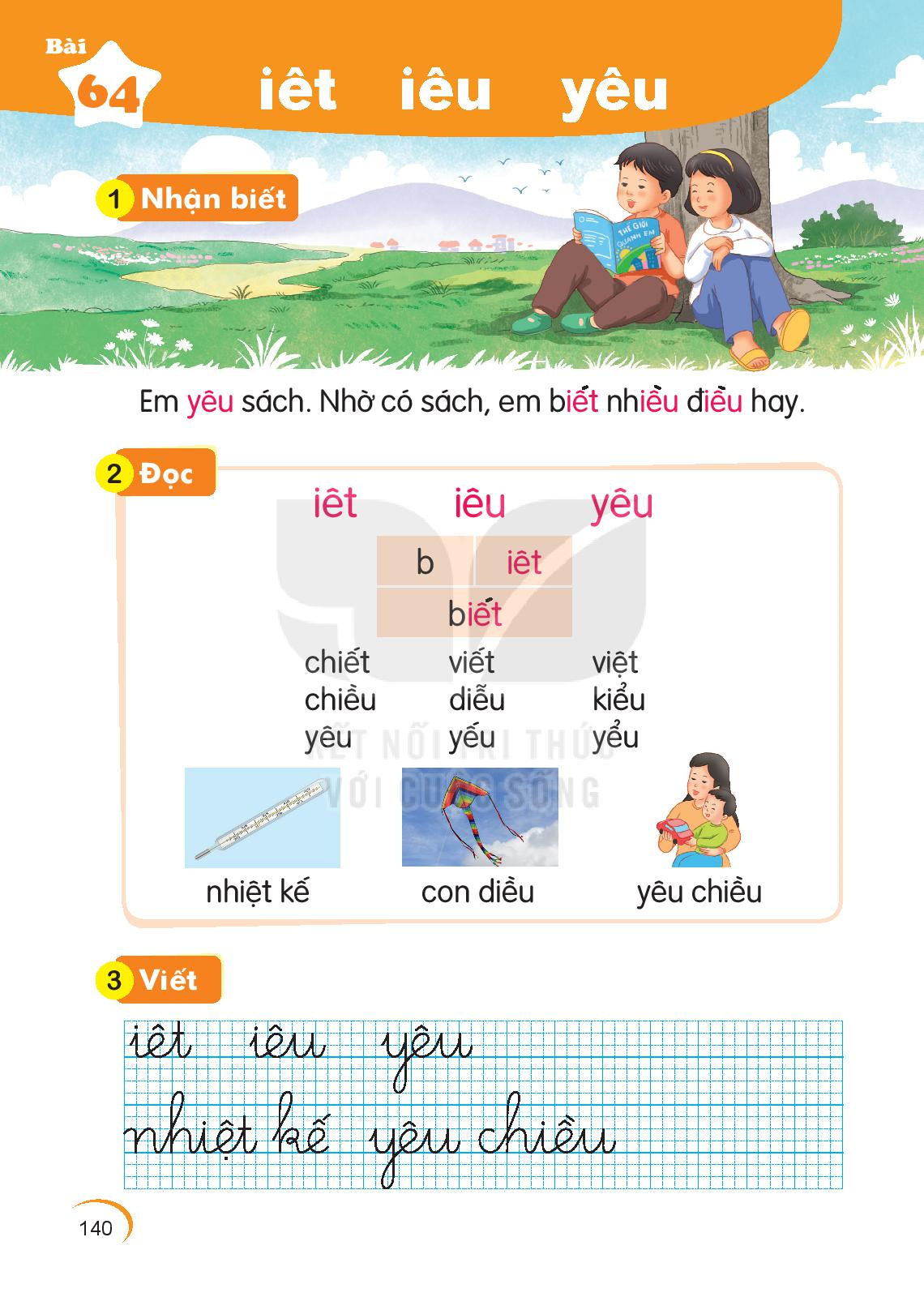 con diều
yêu chiều
iêt
nhiệt kế
iêu
yêu
iêu
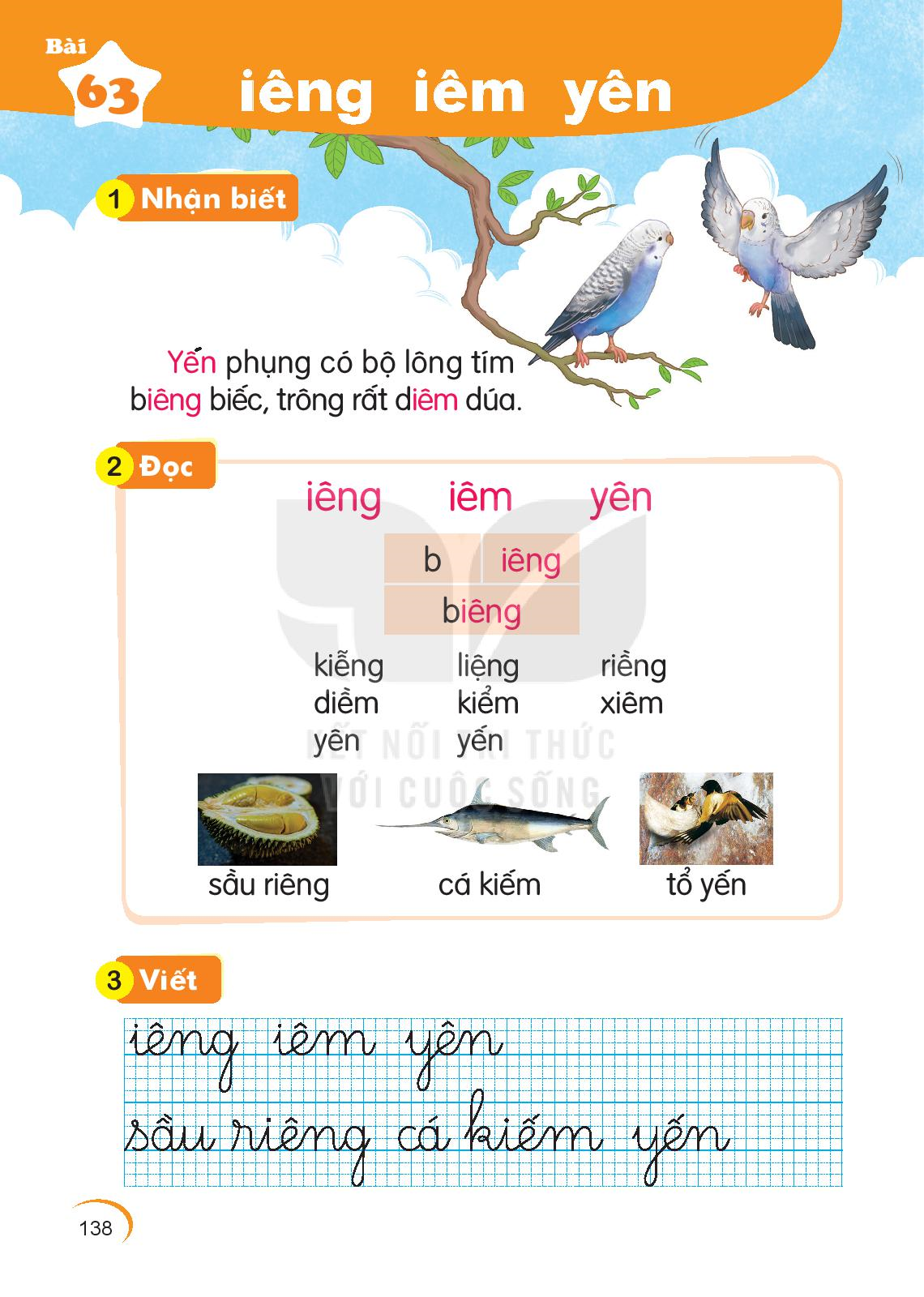 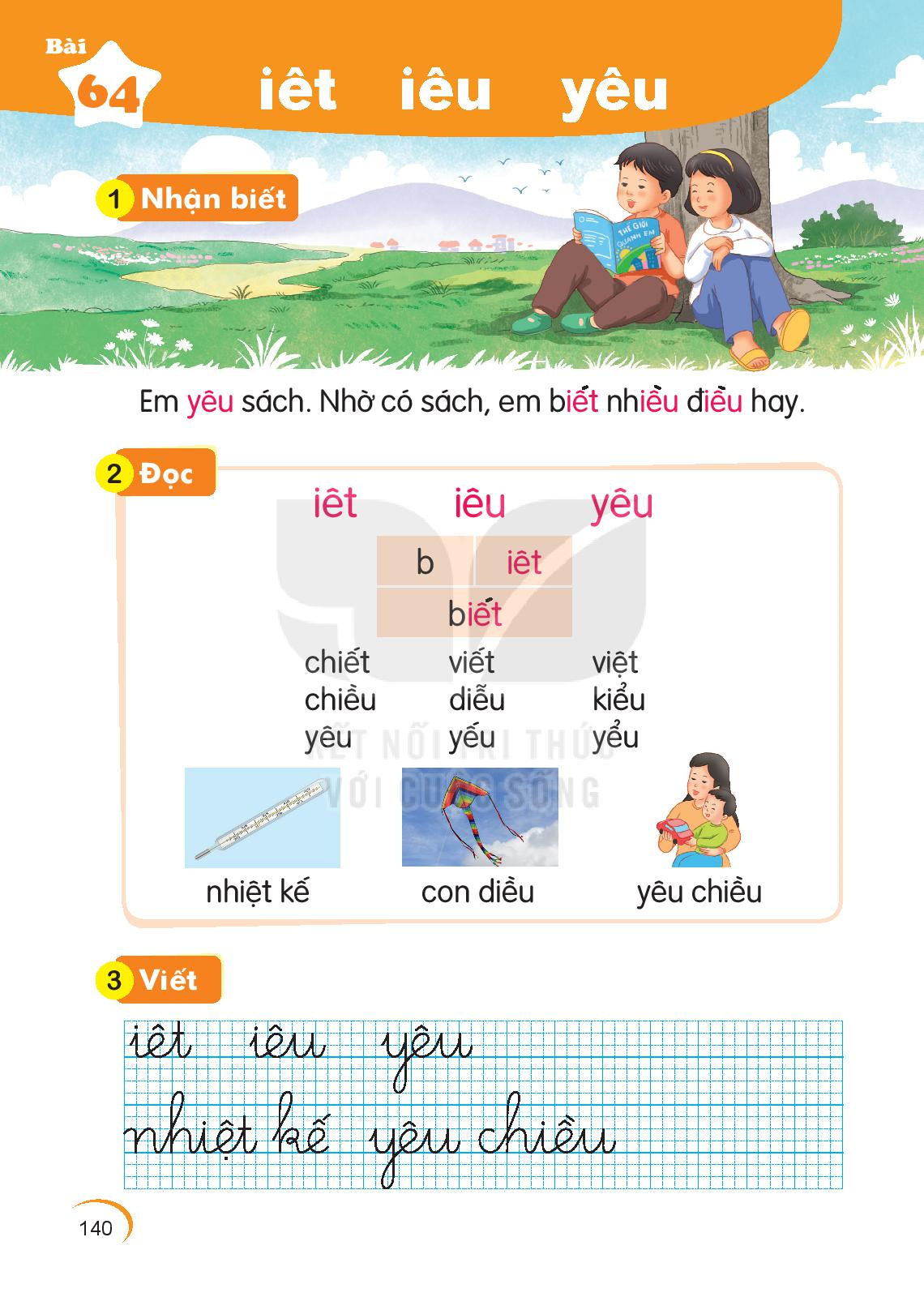 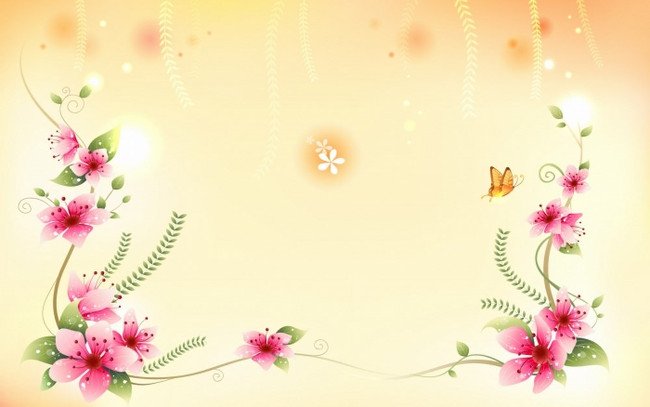 NGHỈ GIẢI LAO
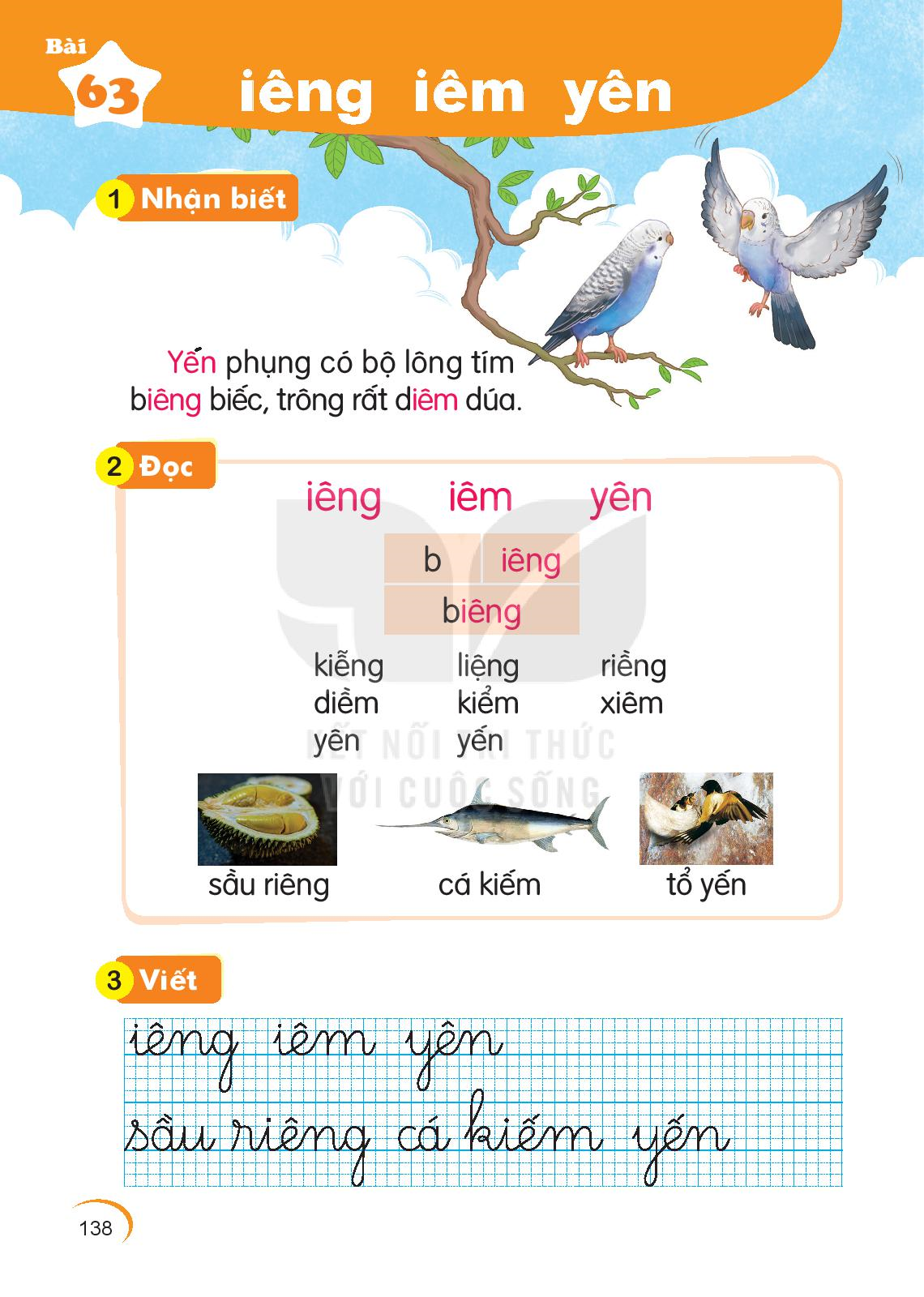 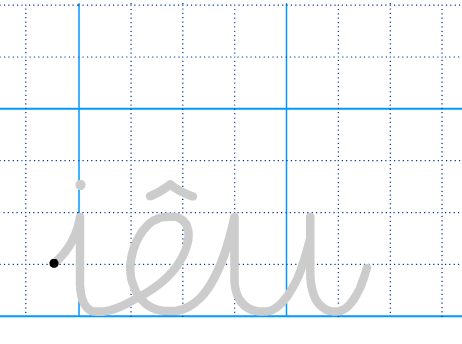 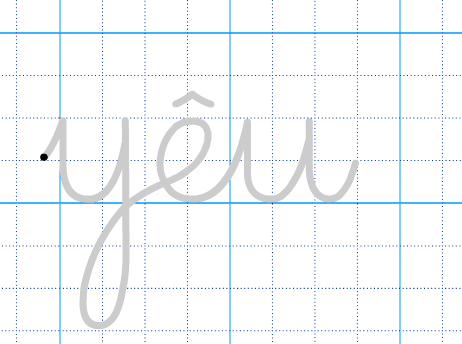 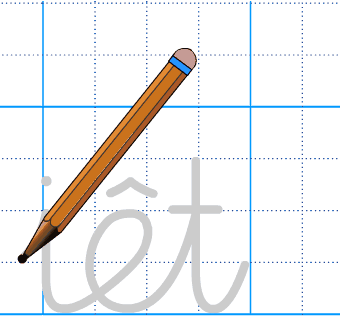 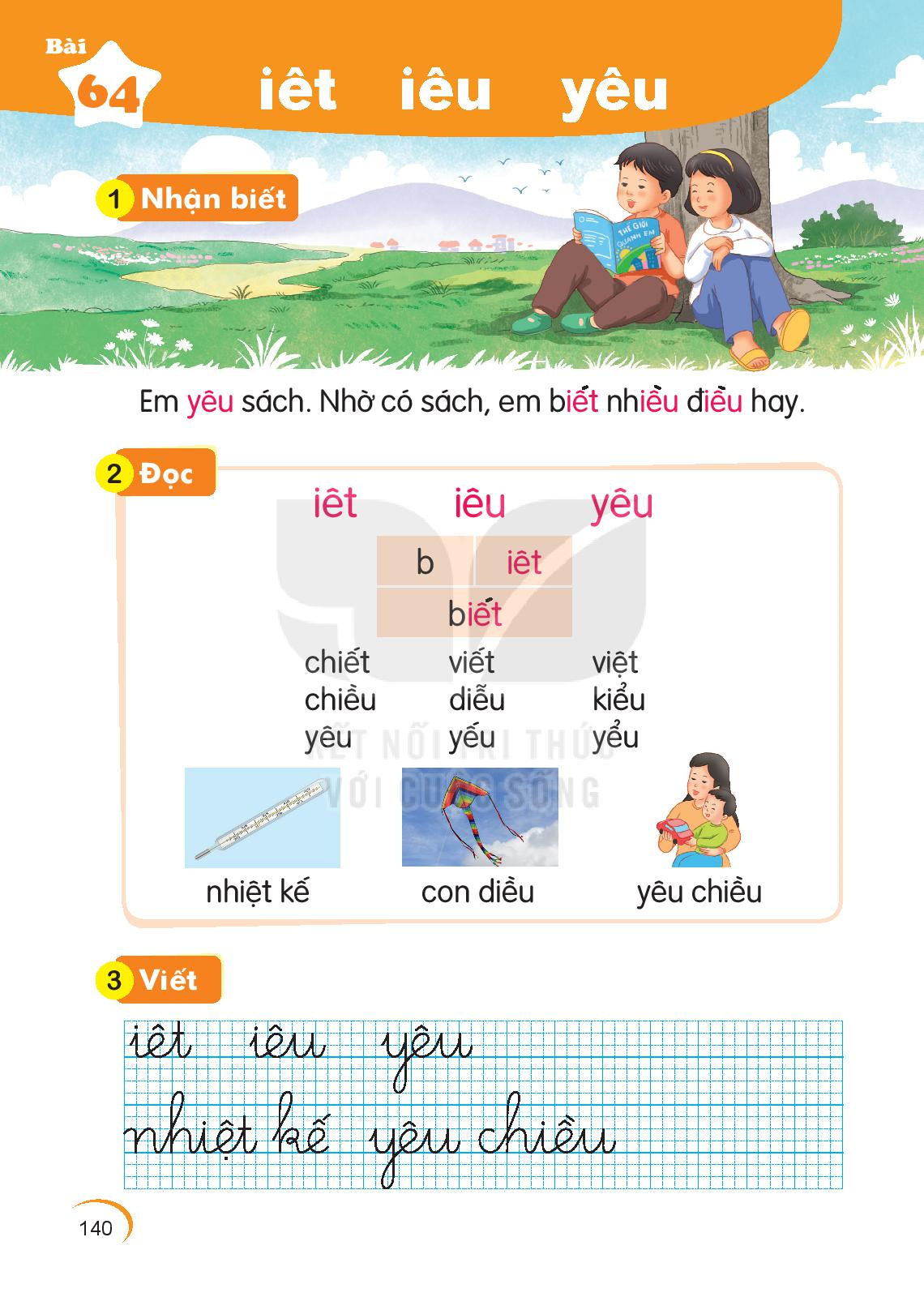 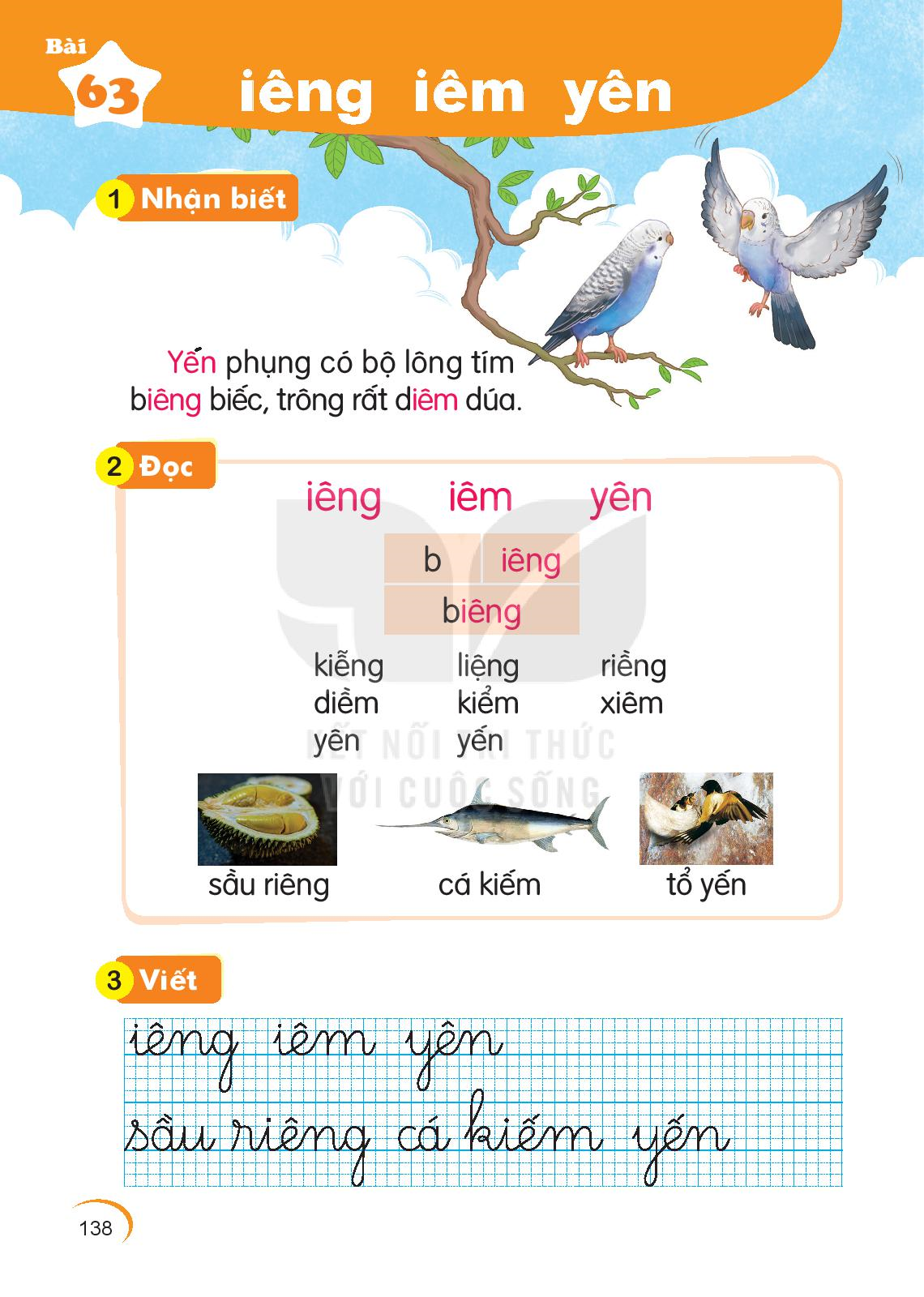 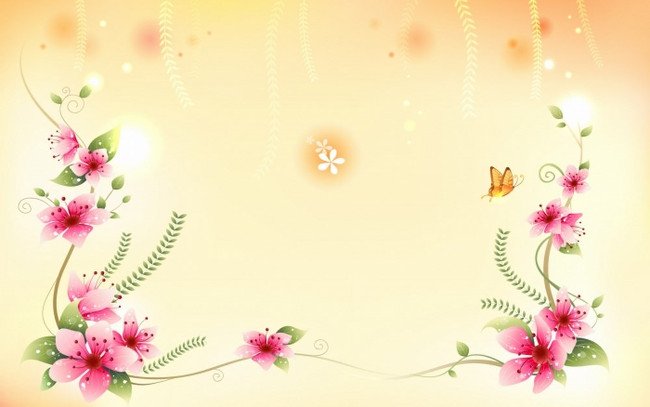 Tiết 1
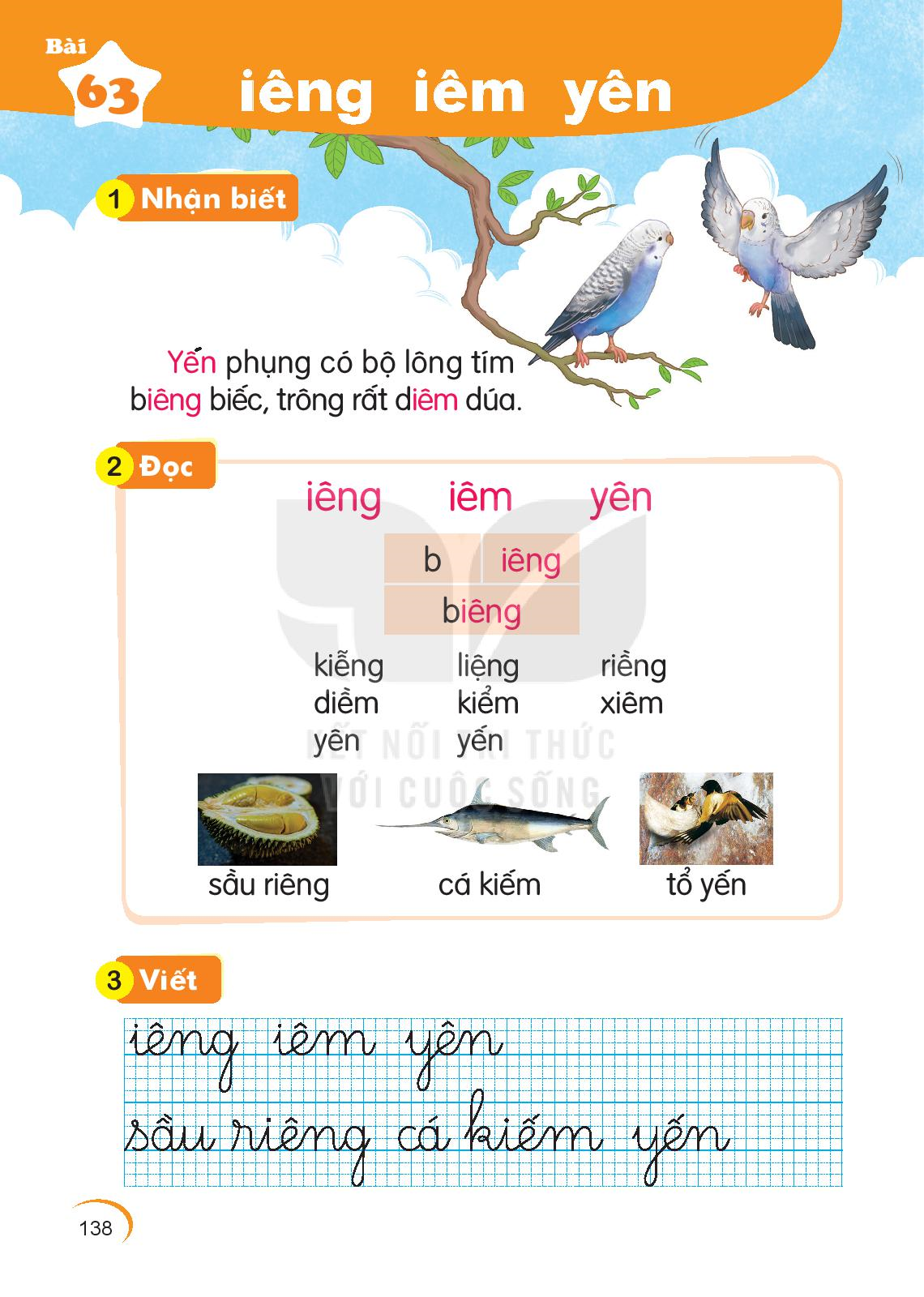 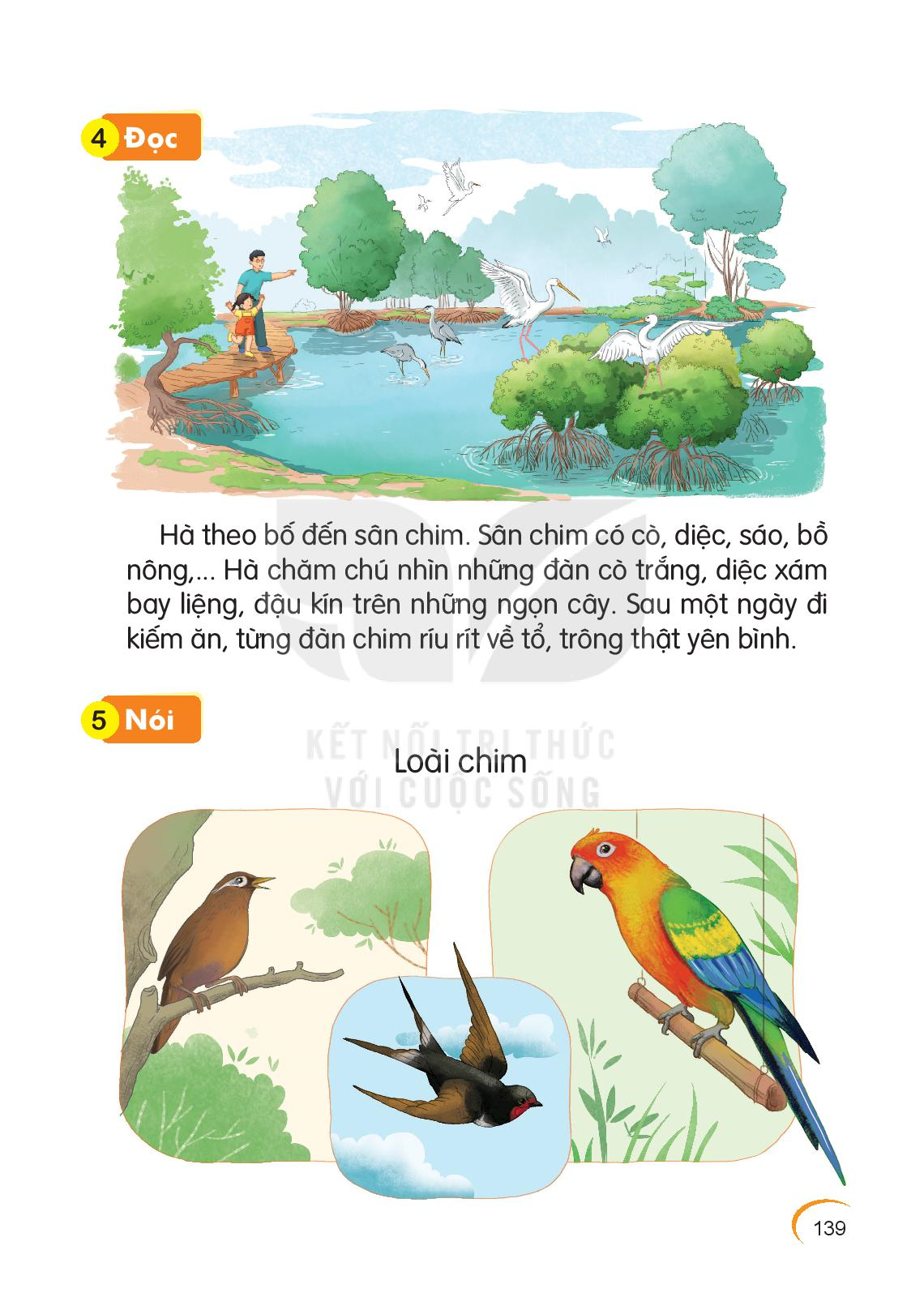 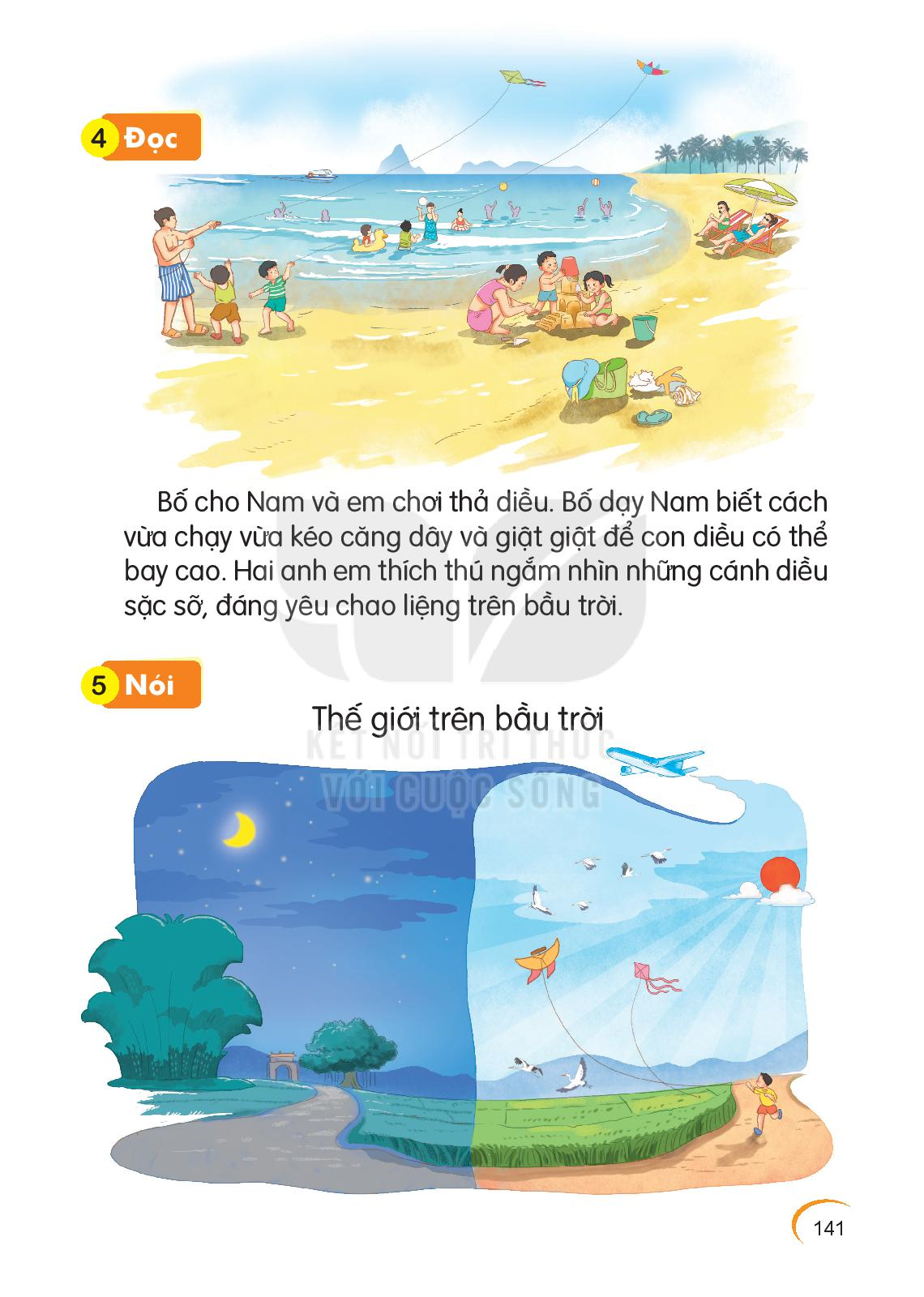 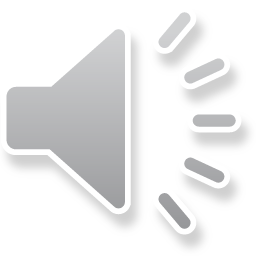 Bố cho Nam và em đi thả diều. Bố dạy Nam biết cách vừa chạy vừa kéo căng dây và giật giật để con diều có thể bay cao. Hai anh em thích thú ngắm nhìn những cánh diều sặc sỡ, đáng yêu và chao liệng trên bầu trời.
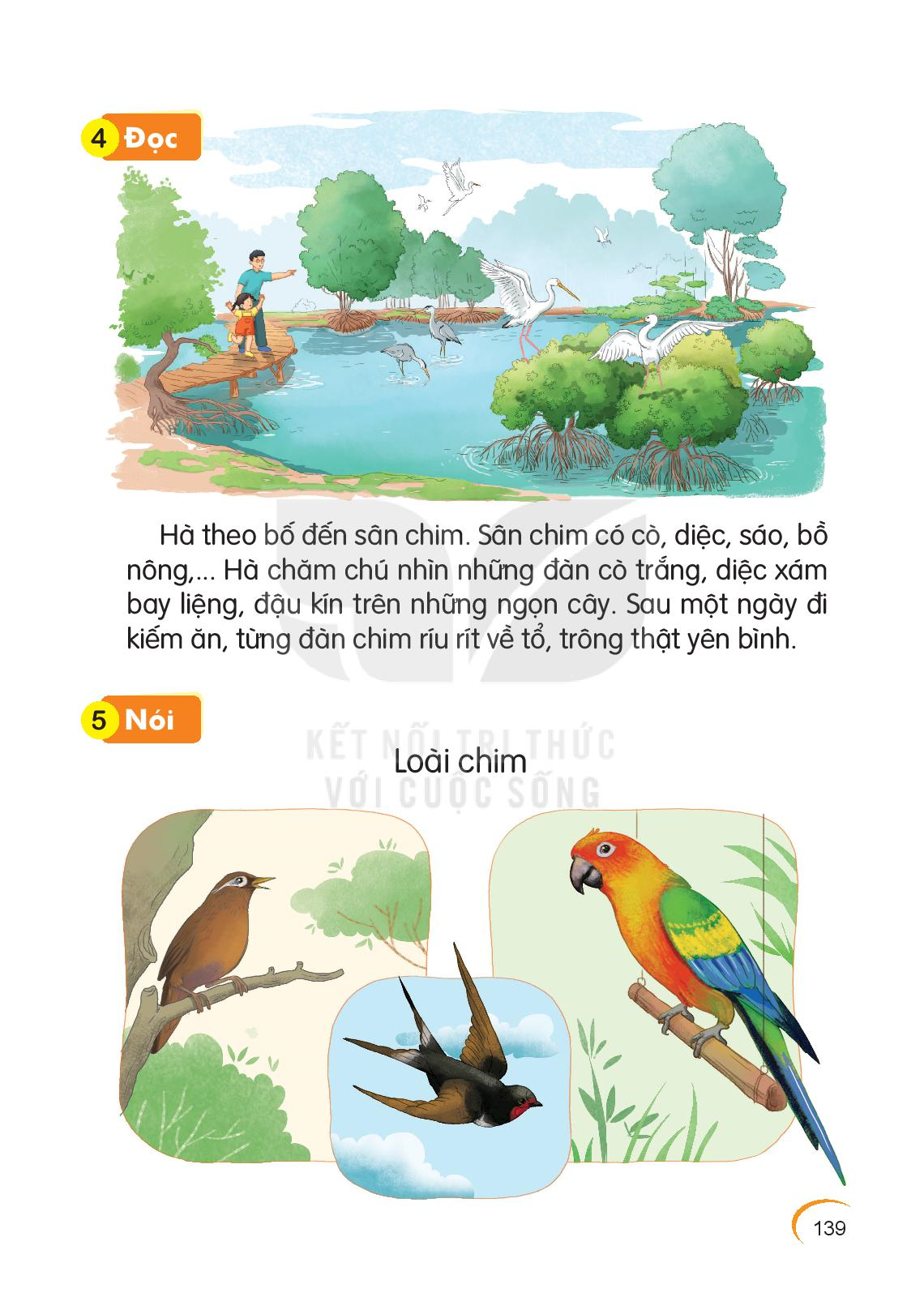 1
2
Bố cho Nam và em đi thả diều. Bố dạy Nam biết cách vừa chạy vừa kéo căng dây và giật giật để con diều có thể bay cao. Hai anh em thích thú ngắm nhìn những cánh diều sặc sỡ, đáng yêu và chao liệng trên bầu trời.
3
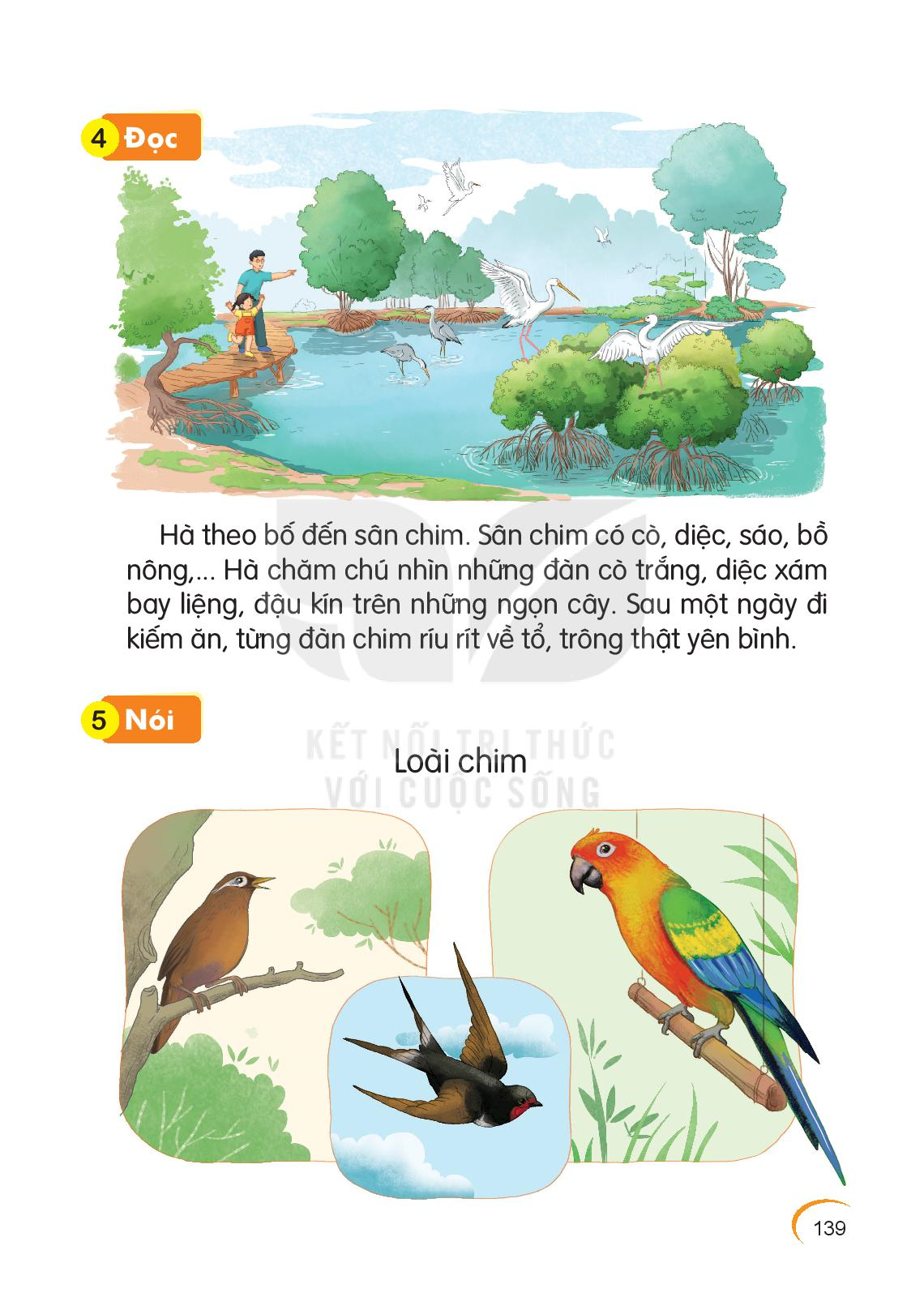 Thế giới trên bầu trời
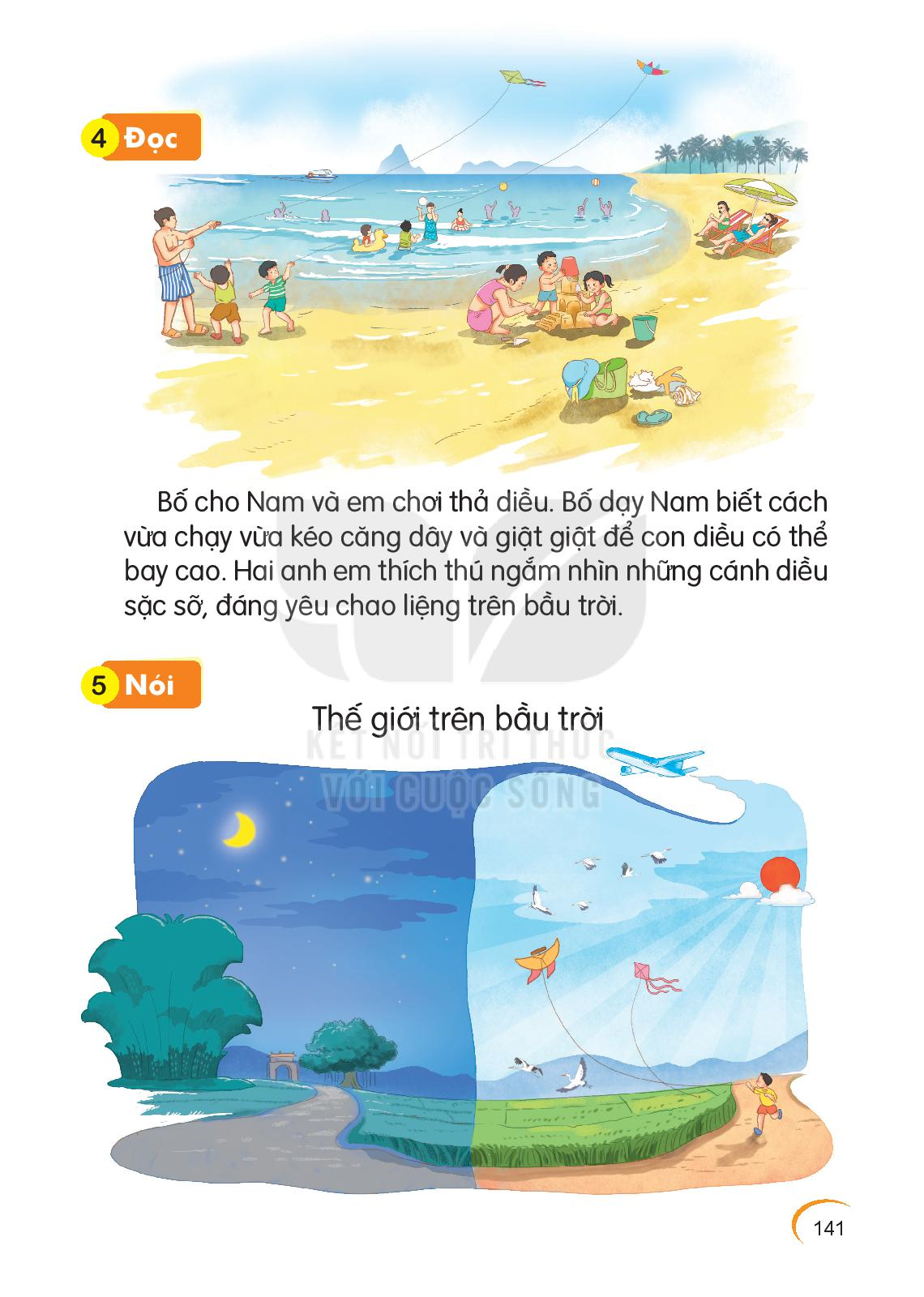 Tìm từ ngữ chứa vần iêt, iêu, yêu
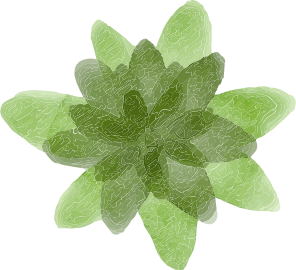 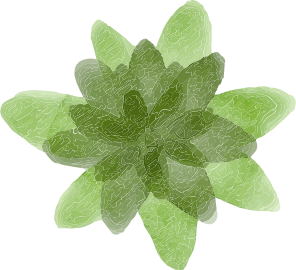 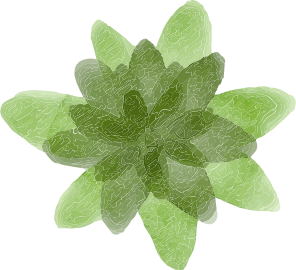 iêt
iêu
yêu